PolySafe: Conflict Detection in a Polynomial Airspace
Brendon Colbert*, Tanner Slagel*, Luis Crespo*, Swee Balachandran** and César Muñoz*
*Dynamic Systems and Control Branch & Safety-Critical Avionics Systems Branch
  NASA Langley Research Center, Hampton, VA
** National Institute of Aerospace, Hampton, VA
What is a Conflict?
A conflict occurs when a user defined set of constraints is violated.


Conflict detection determines when the set of constraints are violated.


Note: A conflict does not indicate that a collision has occurred.
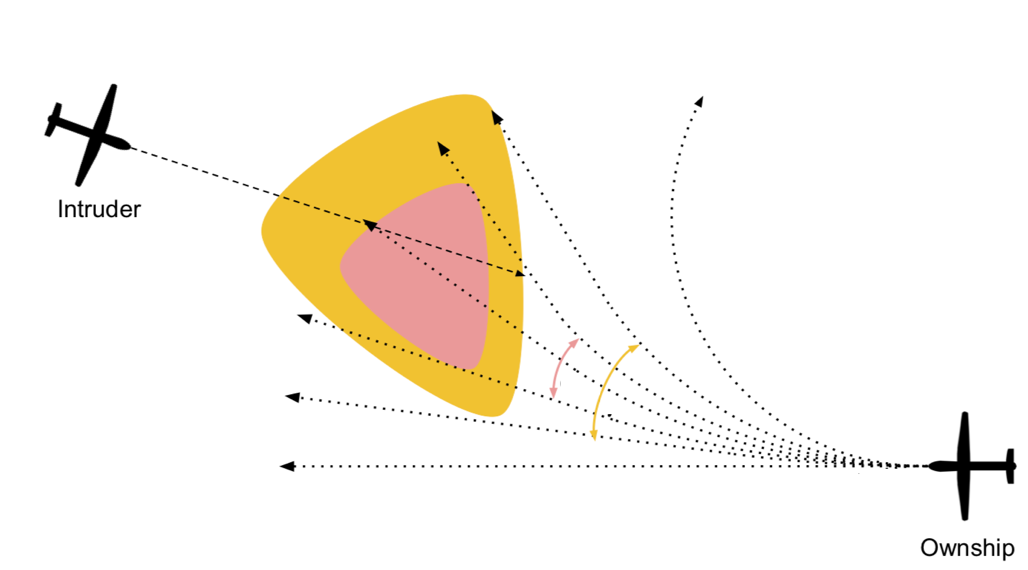 The orange and red area depict two user defined sets of constraints between the two aircraft.
6/1/20
PolySafe
2
Goal
6/1/20
PolySafe
3
Obstacles Specified as Polynomial Constraints Include
Simple Polyhedron:
Curved Surfaces:
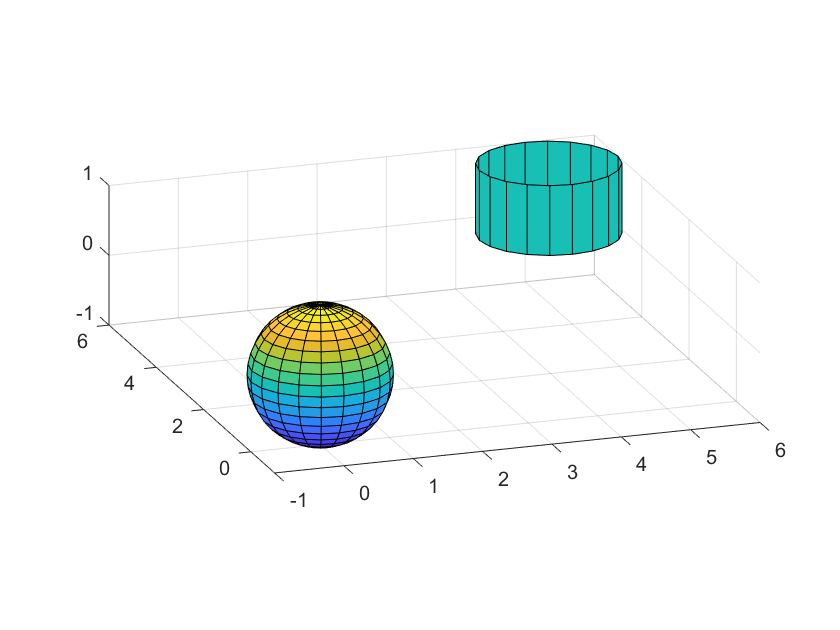 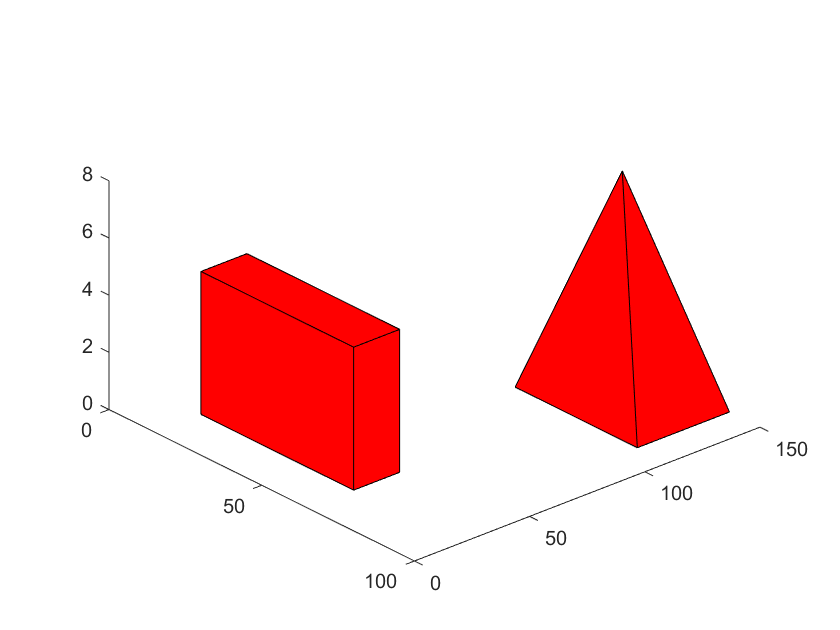 Unions and intersections of these obstacles are also valid.
6/1/20
PolySafe
4
Obstacles can change with time
Simple Polyhedron:
Curved Surfaces:
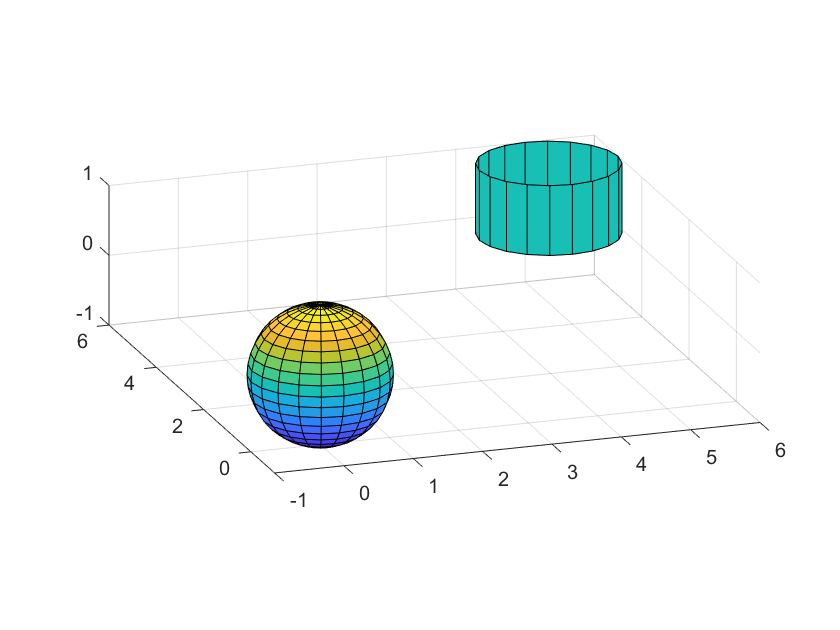 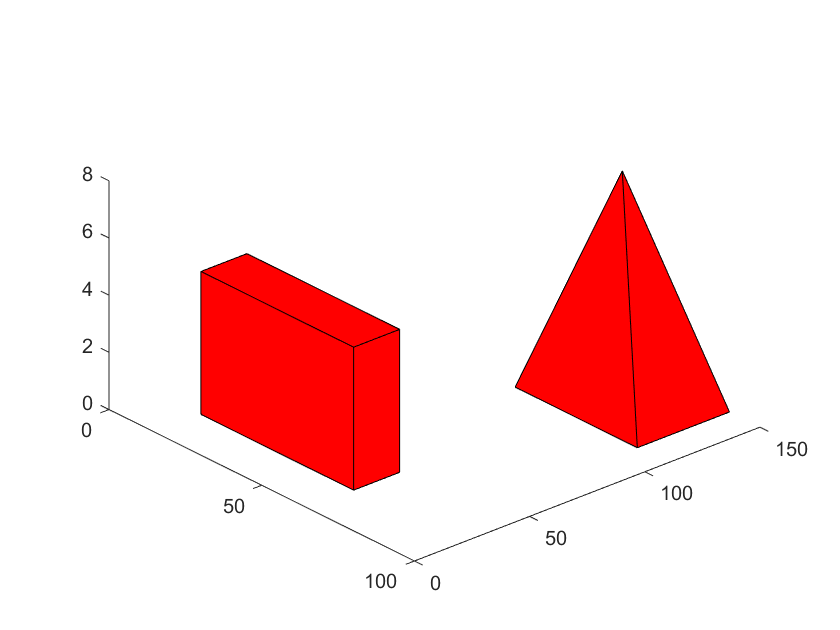 Obstacle inequalities may vary with time as well.
6/1/20
PolySafe
5
The Well-Clear Volume
The well-clear volume is a dynamic constraint. 

Both the shape and position change as a function of the relative position and velocity of two aircraft.

Can be represented as the union of three sets of polynomial constraints.
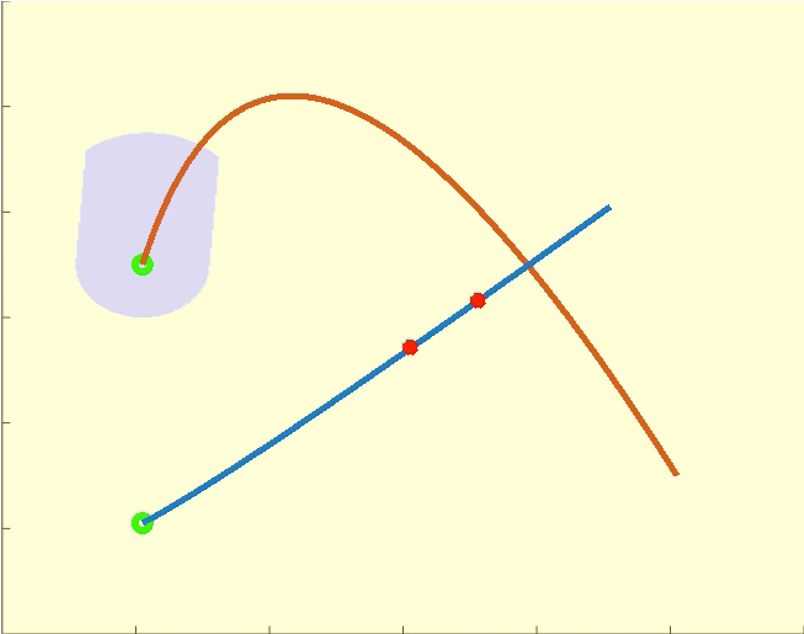 The dynamic well clear volume (purple) between two aircraft (green) can be represented with the union of polynomial constraints and conflicts (red) can be detected.
6/1/20
PolySafe
6
PolySafe Example
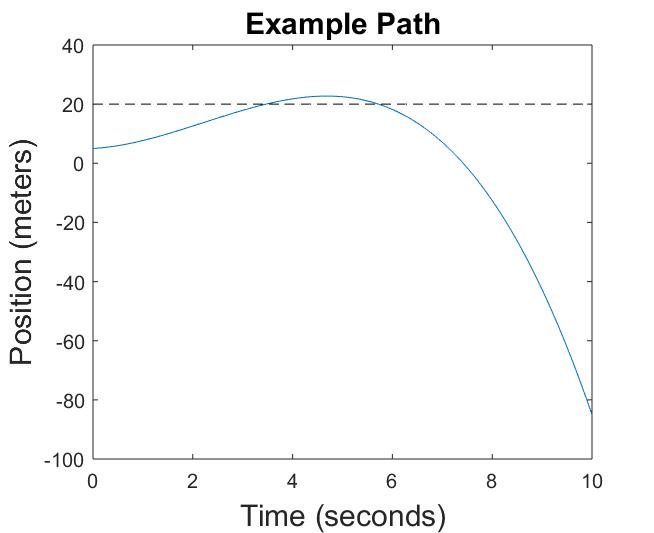 6/1/20
PolySafe
7
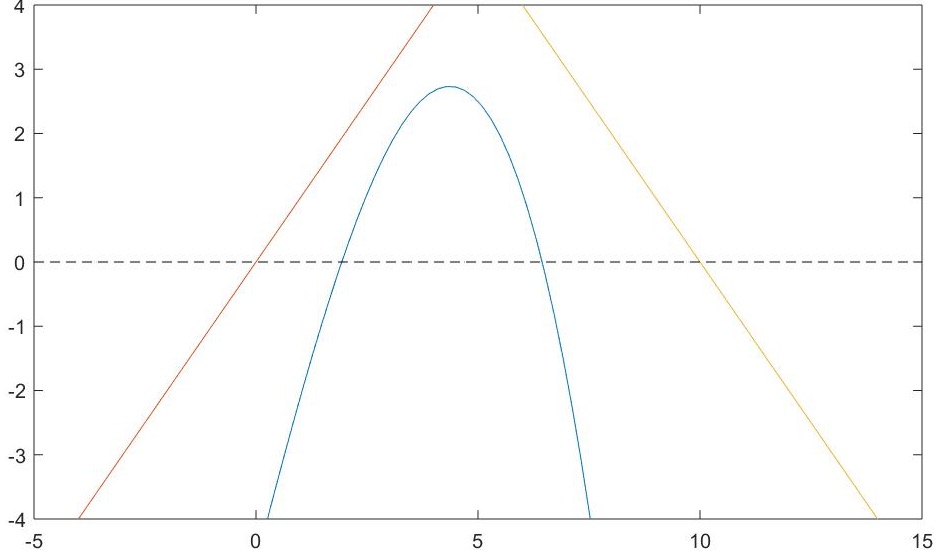 6/1/20
PolySafe
8
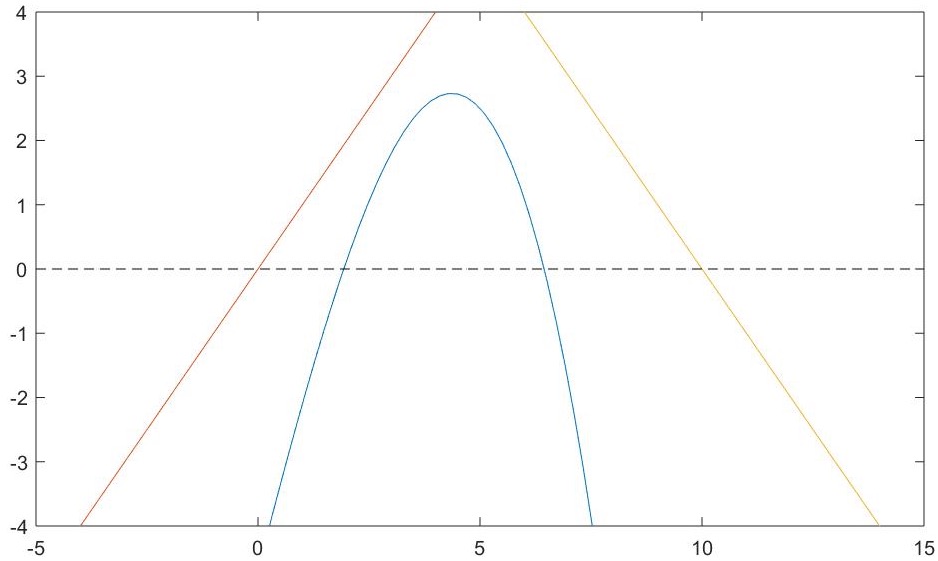 Obstacle
6/1/20
PolySafe
9
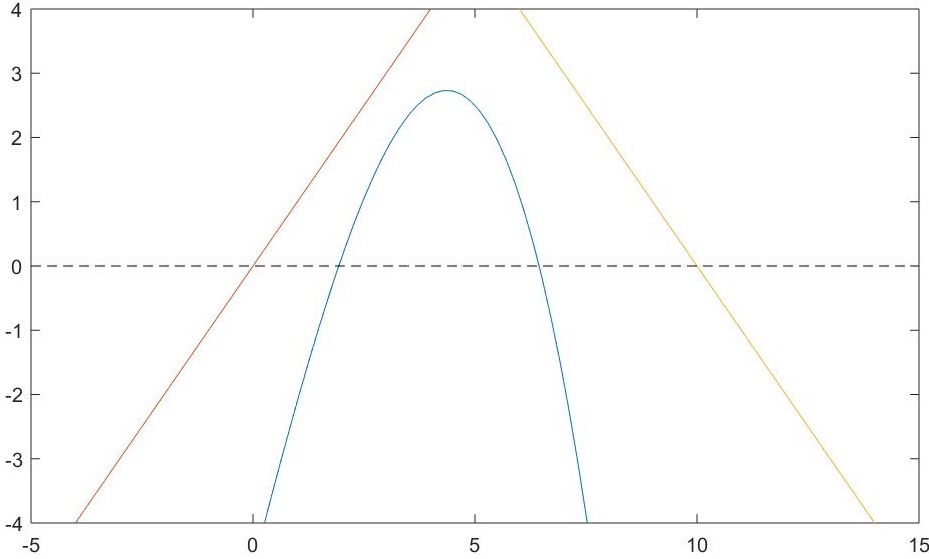 Obstacle
6/1/20
PolySafe
10
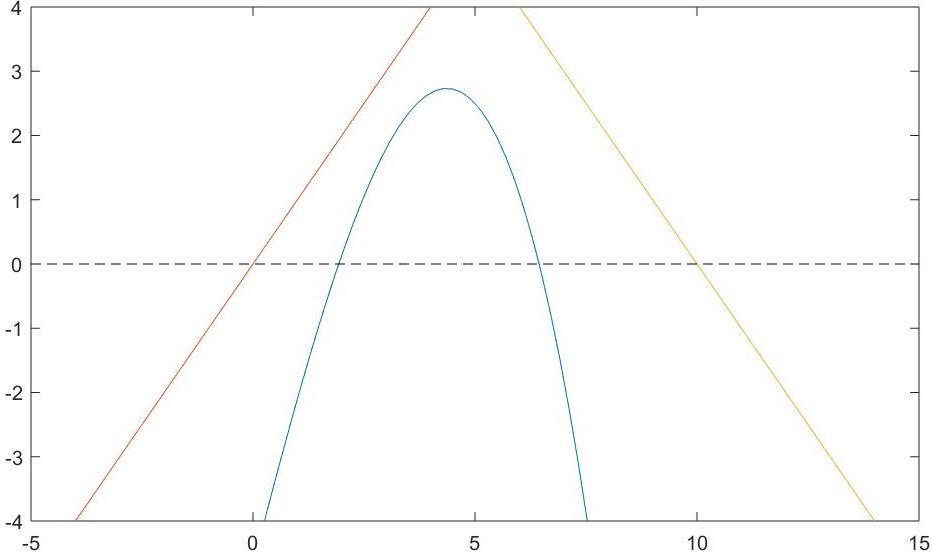 Obstacle
6/1/20
PolySafe
11
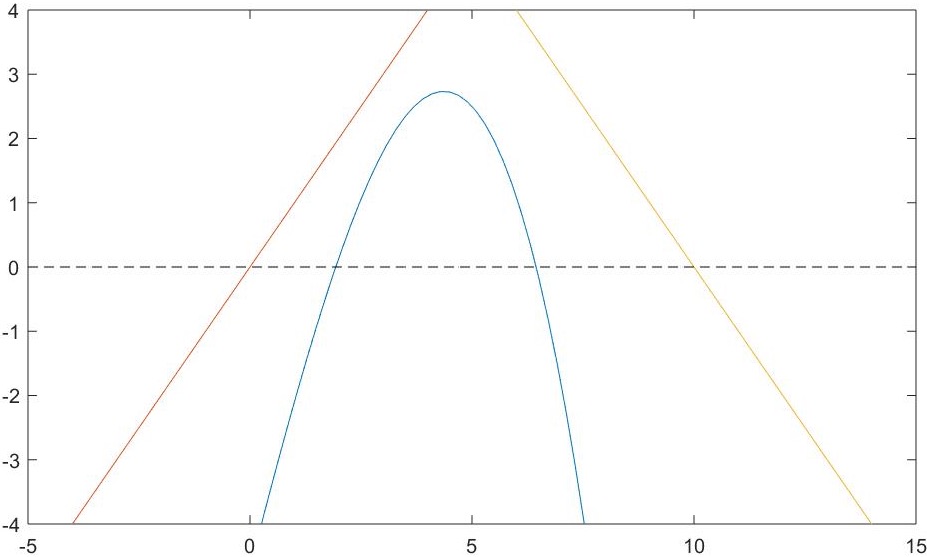 Conflict
ends at a root.
First conflict
occurs at a root.
Obstacle
6/1/20
PolySafe
12
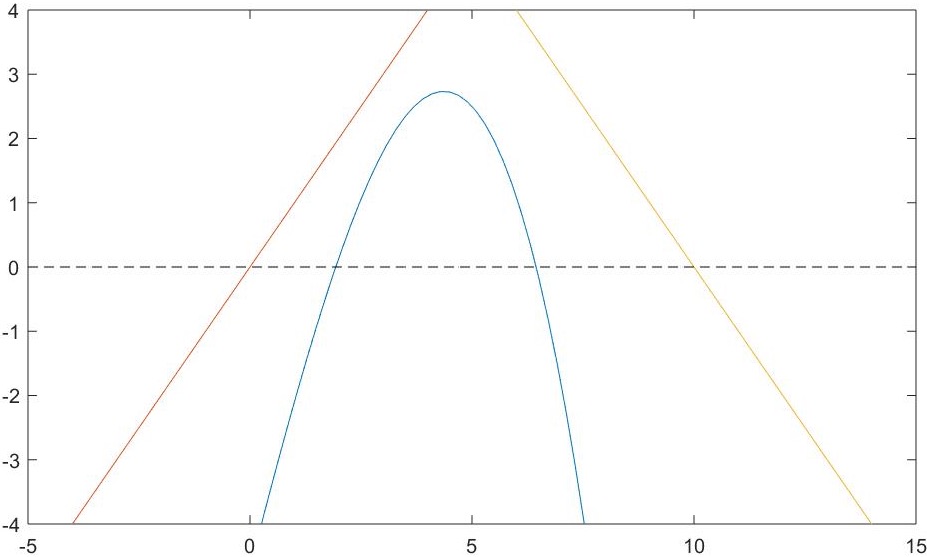 No root means no conflict
Modified
Obstacle
Obstacle
6/1/20
PolySafe
13
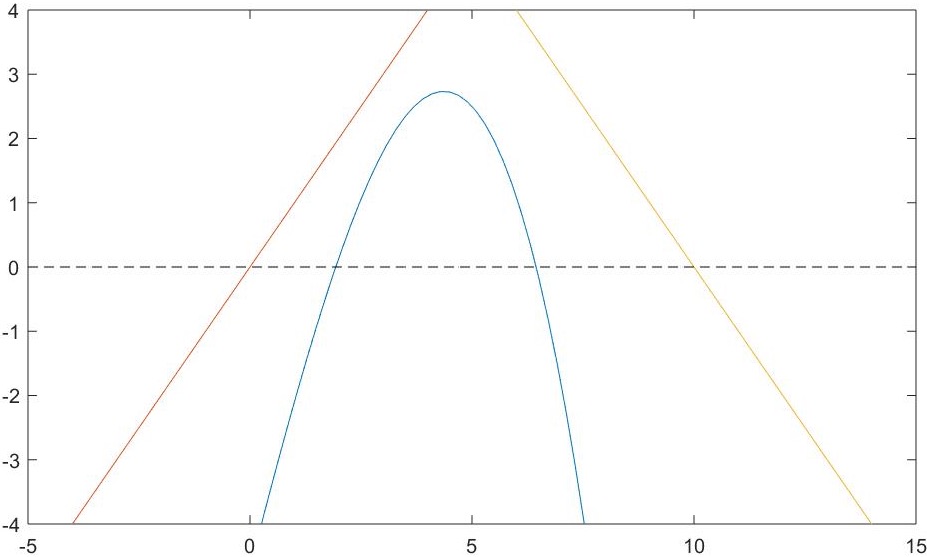 Modified
Obstacle
First conflict occurs sooner (still at a root)
End of conflict occurs later (still at a root)
Obstacle
6/1/20
PolySafe
14
The PolySafe Algorithm
6/1/20
PolySafe
15
PolySafe is Formally Verified
Theorem 2 is verified in the Prototype Verification System (PVS)
PVS provides a high-level assurance of mathematical correctness of the algorithm.
The verification states that under real arithmetic, if all roots of the polynomial are precisely known, then PolySafe is guaranteed to detect the earliest conflict.
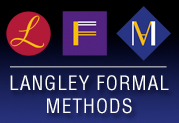 6/1/20
PolySafe
16
The Efficiency of PolySafe
We randomly generate degree 3 polynomial paths to test the average speed of PolySafe.
For each geometrical shape we perform 1000 tests and report the average time and the standard deviation as well as the number of constraints used to make the shape.
* Tests performed on a computer with a 2.8GHz quad-core Intel Core i5 processor and 8 GB of 1867MHz LPDDR3 onboard memory
6/1/20
PolySafe
17
Applying Well-Clear Conflict Detection
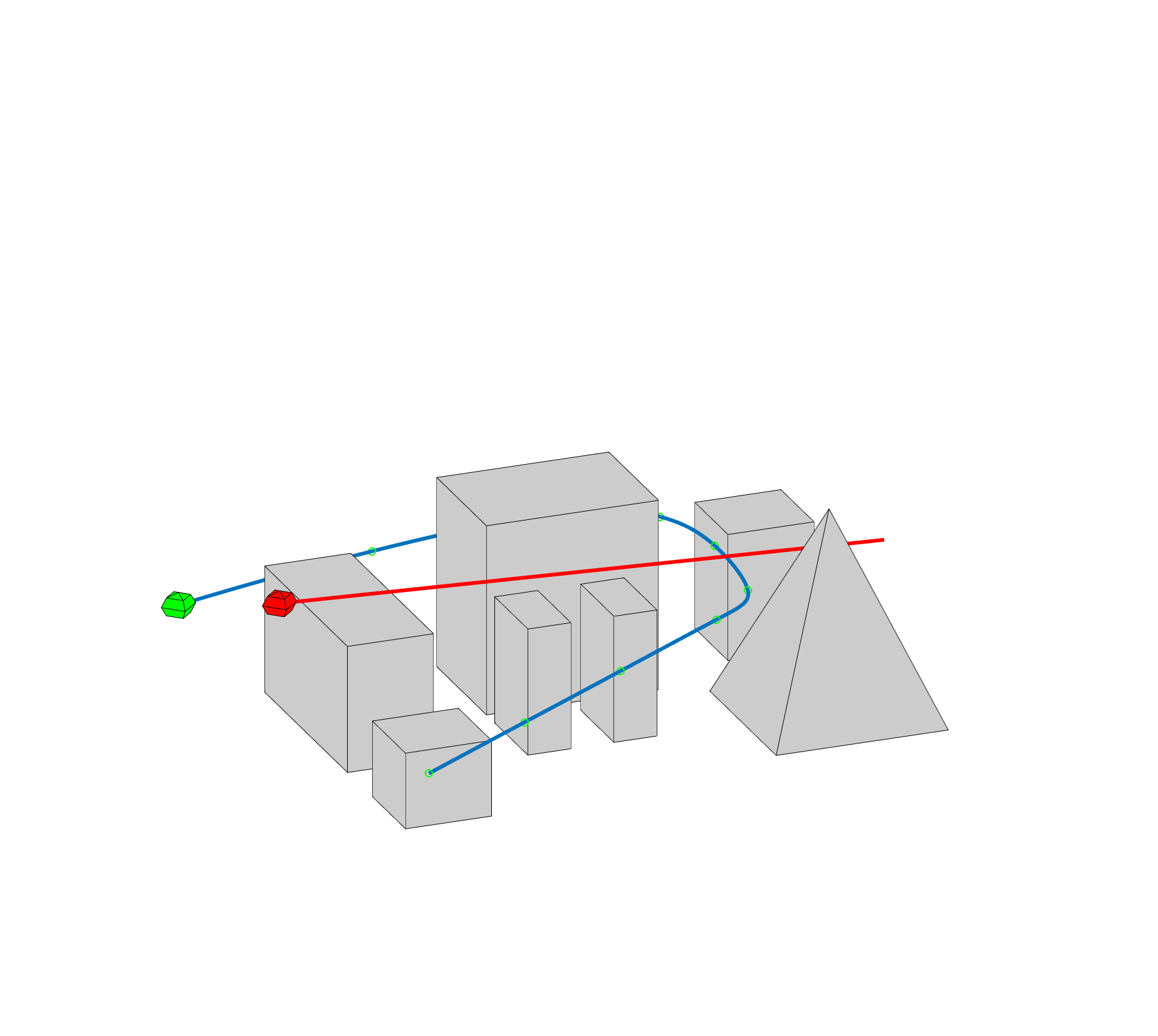 Efficient detection of obstacles allows the consideration of complex airspaces.

The piecewise polynomial path (blue) composed of 11 polynomials can be verified in approximately 30 ms.

Efficiency of PolySafe allows us to check for conflict detection in real time as flight paths change.
PolySafe can detect conflicts with static (grey) and dynamic (red) obstacles, for UAS (green) following a piecewise polynomial path (blue).
6/1/20
PolySafe
18
Applying Well-Clear Conflict Detection
Path Warning/Resolution:
Assume other plane is travelling at a constant speed on a linear path.
We can warn if a current trajectory produces a conflict.
We can test simple maneuvers to find a resolution (<.1 seconds)
Valid Headings
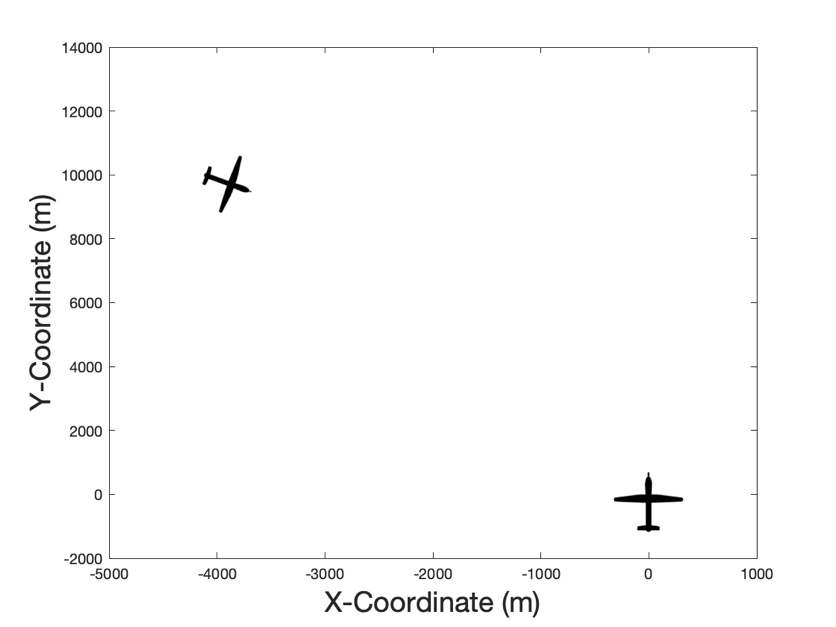 Valid Ground Speeds
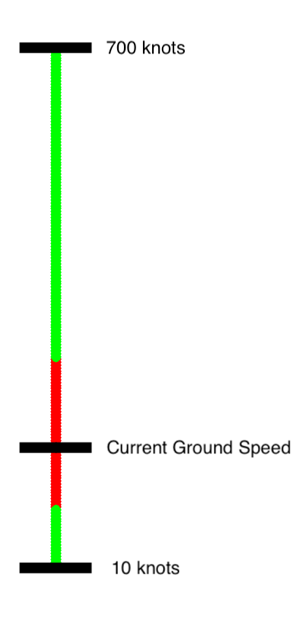 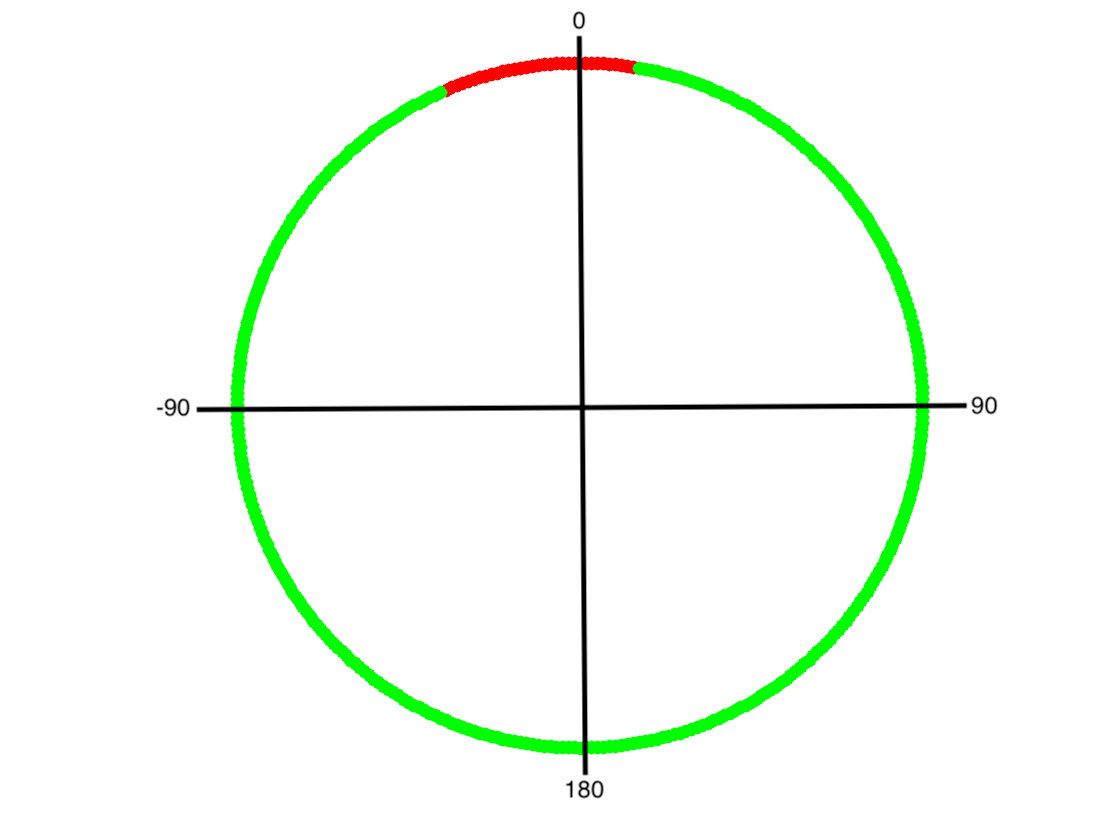 6/1/20
PolySafe
19
No discretization – Checks for conflicts in continuous time.
Very efficient – Checks for hundreds of obstacles in just a tenth of a second.
Complex obstacles – Obstacles are defined by polynomial inequalities and can be time varying.
Accepts complex paths – Piecewise polynomial paths can be checked efficiently.
Formally verified in PVS.
Summary of PolySafe
6/1/20
PolySafe
20
How do numerical errors in calculating the roots of the univariate polynomials affect PolySafe?

Can we account for uncertainty in the position and velocity of the aircraft.

How can we use PolySafe with path resolution algorithms to resolve conflicts.
Future of PolySafe
6/1/20
PolySafe
21